Cesta do středu zahrady
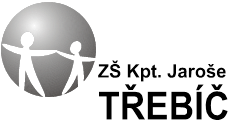 aneb co jsme tam objevili
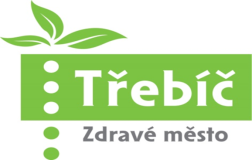 Výzkumné otázky a naše hypotézy
Výzkumné otázky
Hypotézy
Kolik druhů stromů roste na naší zahradě?

Jaké největší výšky dosahuje nejvyšší strom na zahradě?
Domníváme se, že na naší zahradě roste 20-25 druhů stromů.
Odhadujeme, že nejvyšší strom bude mít mezi 20-24 m.
Postup ověření hypotéz
Určení druhů stromů (Pl@nt.net, atlasy, botanické klíče)
Odhad výšky stromů a přesné měření
Vyznačení stromů do mapky
Fotografování vybraných stromů
Sestavení atlasu
Tabulka měření stromů
Počet stromů jednotlivých  rodů
Nejvyšší stromy
Závěry zkoumání
Hypotézy
Odpovědi
Zjistili jsme, že na naší zahradě roste 21 druhů stromů. 


Změřili jsme, že nejvyšší strom dosahuje výšky     20 m.
Domníváme se, že na naší zahradě roste 20-25 druhů stromů.

Odhadujeme, že nejvyšší strom bude mít mezi 20-24 m.
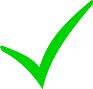 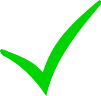 Dva nejvyšší stromy
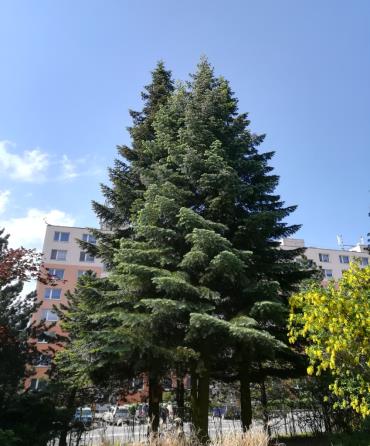 Využití našich výzkumů
Zveřejnění ve školním časopise, webových stránkách školy (www.zsjarose.cz) 
Na miniGlobeGames pro předškoláky a první stupeň
Při výuce přírodopisu
Při akci „Otevřená zahrada pro veřejnost“
Dokončení výzkumu druhé části zahrady
A jaké je naše překvapení?
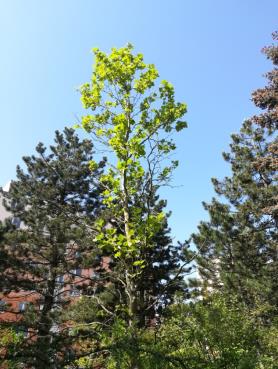 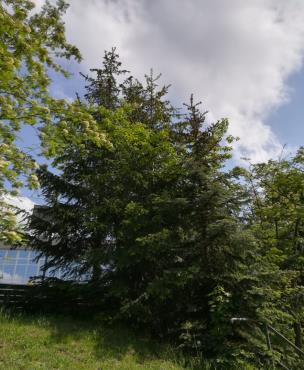 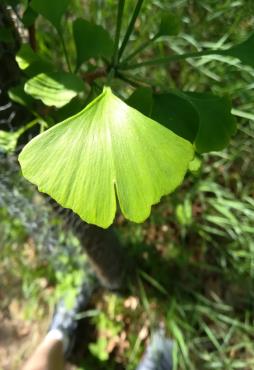 Děkujeme vám za pozornost
Míša Bačáková, Lukáš Outulný, Tomáš Pekárek, 
Matěj Svoboda
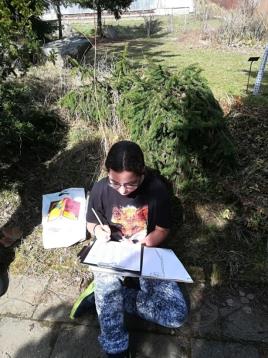 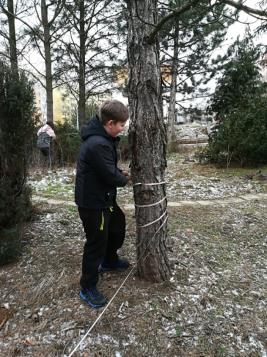 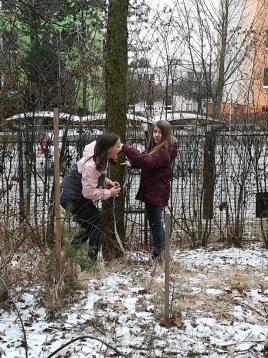